République algérienne démocratique et populaire
Ministère de l'enseignement supérieur
Université de Abdelhafid Boussouf-Mila
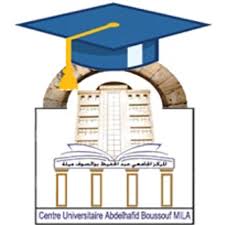 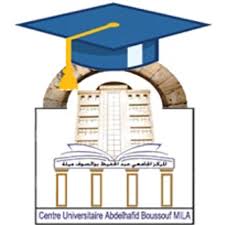 Faculté de sciences et Technologies
Département de sciences et techniques	 					Présenté par :
1er année Master-structures                                                                                                         Dr. BELGHIAT Choayb
CHAPITRE III
Théorie de l'état de déformations
Année universitaire 2019-2020
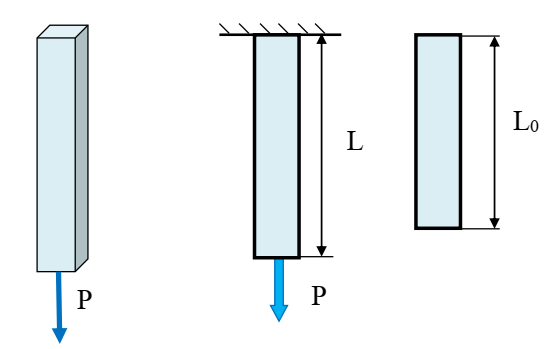 On dit qu’un corps est déformé lorsqu’il subit un changement des positions relatives de ses particules. Le cas le plus simple est celui d’une barre suspendue verticalement et soumise à un effort (F) sur ses deux extrémités.
Introduction
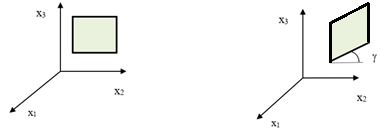 Les équations de mouvement sont des fonctions mathématiques qui décrivent les positions de l’ensemble de points a chaque instant (t) d’un milieu continu.
Equations de mouvement
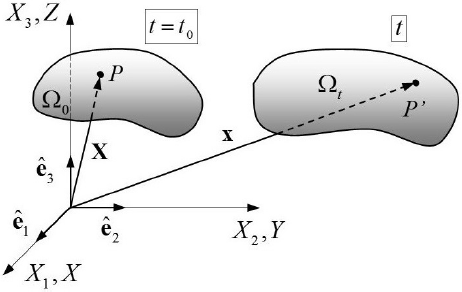 Descriptions de mouvement
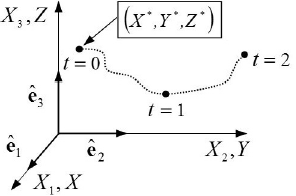 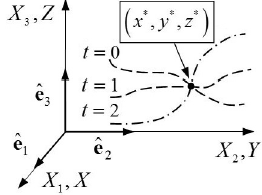 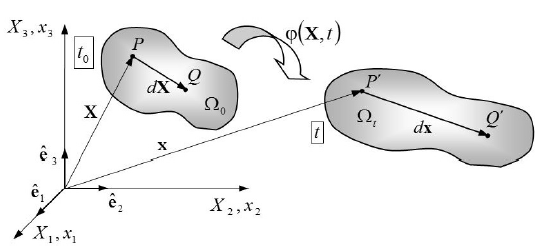 Gradient de déformation
Sachant que F est un tenseur d’ordre 2 rassemblant tous les termes de dérivation partiale.
Soit sous forme matricielle:
Gradient de déformation
Remarque:
Par la même analogie, la description spatiale nous permet de déterminer l’inverse du tenseur gradient de déformation dite aussi le gradient spatial de déformation.
Soit sous forme matricielle:
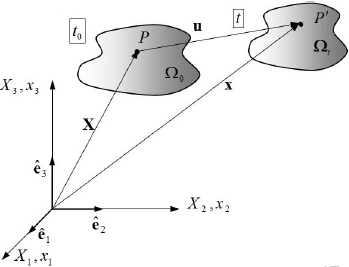 Gradient de déplacement
Remarque:
Par la même analogie, la description spatiale nous permet de déterminer le tenseur spatial gradient de déplacement.
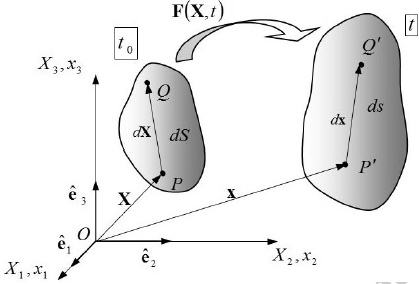 Tenseur de déformations
et
Faisons la soustraction des deux expressions afin d'obtenir le changement de longueur carré produit :
Tenseur de déformations
Remarque:
En utilisant la description spatiale, on peut déduire en reprenant les mêmes étape, le tenseur de déformation de Euler Almansi.
Relation du tenseur de déformation 
avec le gradient du déplacement.
Comme évoquer précédemment, le tenseur de déformation de Green-Lagrange est donné par :
Remplaçons l’expression du gradient de déformation en fonction de gradient de déplacement dans la formule du tenseur de déformation de Green-Lagrange on obtient :
Dans ce qui concerne la description spatiale, le tenseur de déformation de Almansi est donné par :
Remplaçons l’expression du gradient de déformation en fonction de gradient de déplacement dans la formule du tenseur de déformation de Almansi on obtient :
Variation de longueur
(déformation longitudinale ou extension)
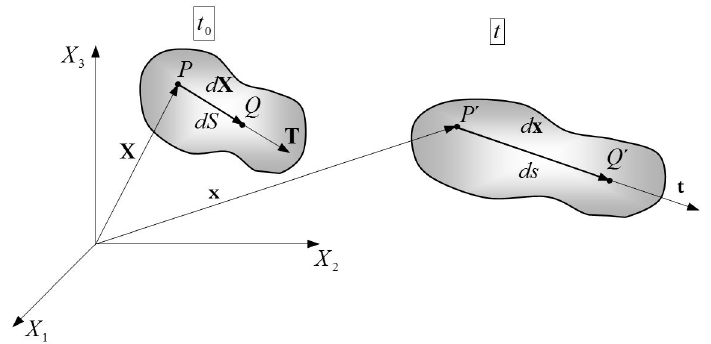 La variation de longueur du point P dans la direction T est défini comme l’incrément de longueur du segment différentiel déformé P’Q’ par unité de longueur de segment différentiel original (initial) PQ. Ce qui donne mathématiquement l’expression suivante:
Variation de longueur
(déformation longitudinale ou extension)
et sachant que  :
Comme auparavant montré :
Par remplacement on obtient :
Finalement :
Dans la description spatiale et par même analogie on peut obtenir ce que suit:
avec
Ce qui nous donne finalement :
Soit (dV0) le volume différentiel initial d’une particule et (dV) son volume final dans la configuration actuelle. La transformation da l’état initial vers l’état actuel est gérée par le tenseur F ce qui est dérivée depuis l’équation de mouvement.
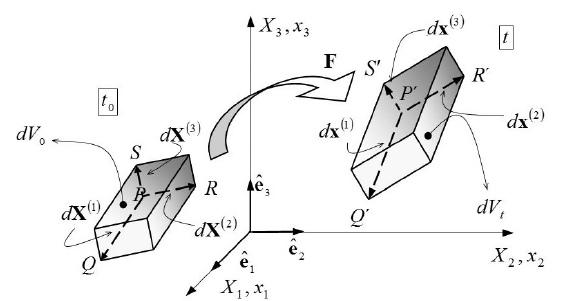 Variation de volume
Comme auparavant vu dans le premier chapitre (rappel mathématique), le déterminant de la transformation permet de calculer le rapport de volume entre l’état initial et transformé.
On utilisant ce principe on obtient:
Ce qui donne finalement:
Hypothèses des petits déplacements
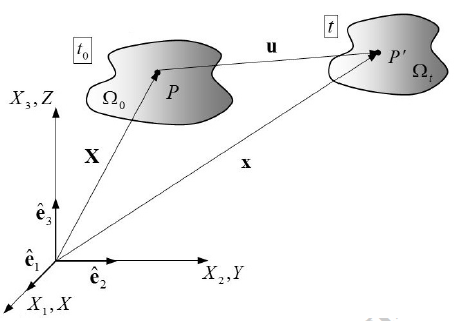 D’après la première hypothèse:
D’après la deuxième hypothèse:
Le tenseur de déformation dans le cas général est défini comme suit:
Tenseur de déformations
 infinitésimales
Sous forme indicielle implicite :
et
Variation de longueur (infinitésimale)
Rappelons que la variation de longueur dans le cas générale est définie par les expressions suivantes:
Ce qu’implique que :
Finalement :
Eléments diagonaux du tenseur
 infinitésimal
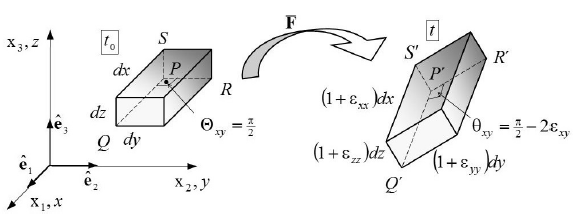 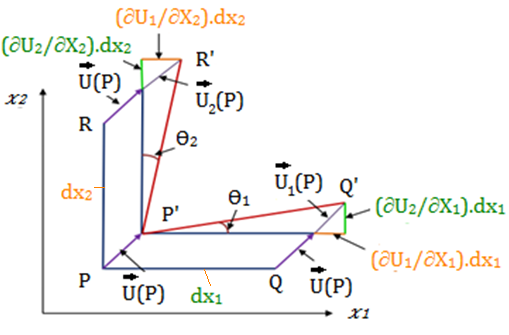 Eléments non diagonaux du tenseur
 infinitésimal
Sous le déplacement infinitésimal U(P), les trois point PQR de configuration initiale deviennent P’Q’R’ dans la configuration actuelle.
Grace à l’hypothèse de petites déformations:
Apres simplification on obtient:
Par analogie :
Par conséquent:
D’autre part:
Dans le cas générale, le tenseur de déformation est défini comme le tenseur scientifique ce qu’est utilisé dans la mécanique des milieux continus. Les ingénieurs ont l’habitude de utiliser une dénomination particulière comme au dessous:
Notations des ingénieurs
Notation des ingénieurs
Notation scientifique
Les ingénieurs pour des raisons pratiques préfèrent d’exploiter la propriété de symétrie du tenseur de déformations infinitésimales pour réduire ces composants a six éléments et les regrouper dans un vecteur. Ce vecteur est dite vecteur de déformations infinitésimales et est défini comme suite:
Déformations angulaires
Déformations longitudinales
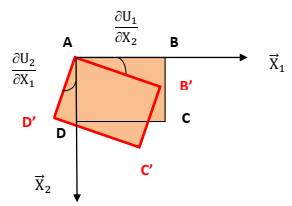 Tenseur de rotation
Dans le cas général, cet angle est donné par :
Par analogie on peut déterminer les composants du tenseur de rotation dans l’espace. Ces composants se délivrent de l’expression générale suivante:
Ce qu’implique :
Remarques
Pour n’importe tenseur de déformation, les déformations principales ainsi que les directions principales associées, sont déterminés de la même manière que celle des contraintes principales et cela en passant par la résolution de l’équation caractéristique :
Cercles de Mohr des déformations
D’une manière similaire de ce qu’on a vu avec le tenseur de contraintes, le tenseur de déformations peut être représenté graphiquement avec les cercles de Mohr.
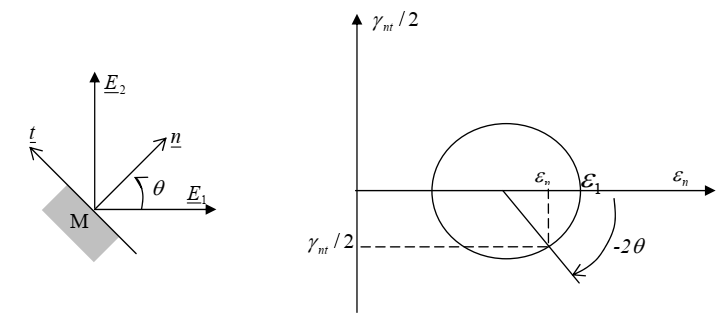 Mécanique des solides, Elasticité, A. ALLICHE, Maître de Conférences - Paris 6, Université pierre and marie curie la science à Paris
Références
Mecanique des milieux continus cours et applications, Dr. Deghboudj samir, Université Larbi Tébessi de Tébessa, 2016